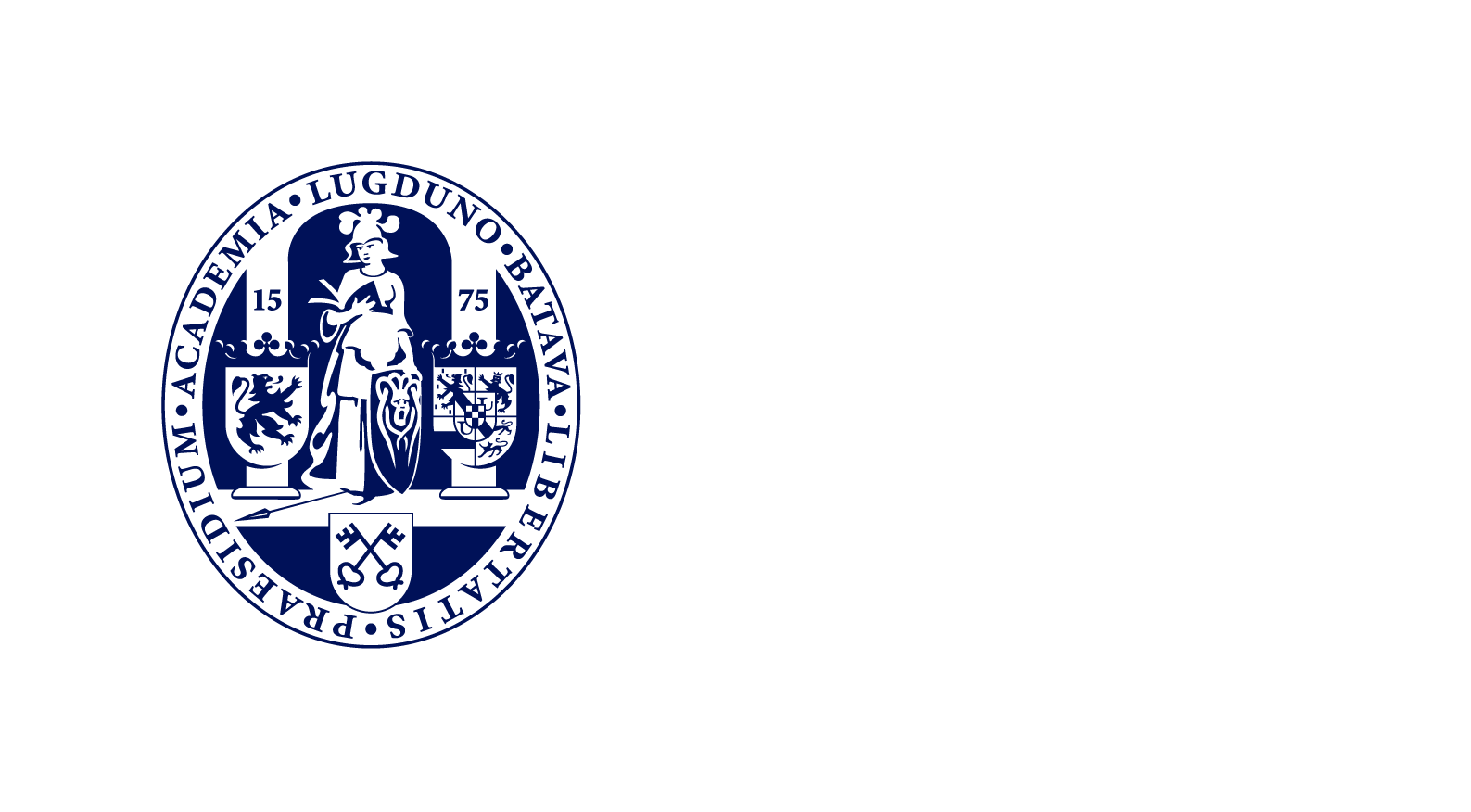 BECOMING A HACKTIVIST

Examining the motivations and the processes that prompt an individual  to engage in hacktivism
SECREV 2022
Marco Romagna-Lecturer The Hague University of Applied Sciences-PhD candidate Leiden University
SOCIAL IDENTITY MODEL OF COLLECTIE ACTION (SIMCA)
GROUP-BASED ANGER
(Violated) MORAL VALUES
COLLECTIVE ACTION
(Politicized) SOCIAL IDENTITY
GROUP EFFICACY
2
METHODOLOGY
3
MORALITY
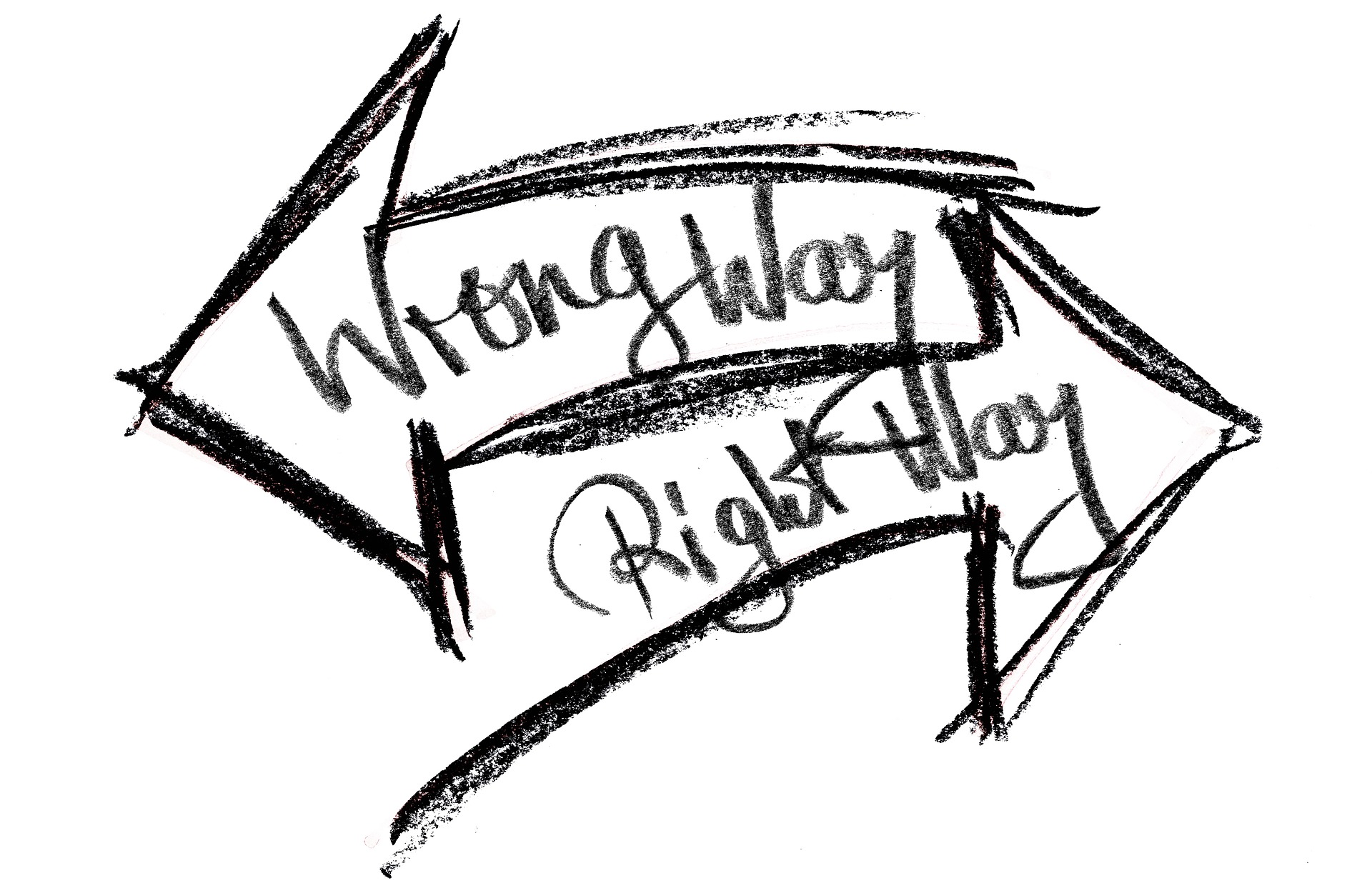 4
[Speaker Notes: -Starting point for each action
-4 categories
a) Fighting crime/evil/terrorism (21/28)
b) Exposing political/elite misconduct (18/28)
c) Patriotism (9/28)
d) Animal rights/environment (5/28) 

-17/28 respondents stood up for 3 causes while 11/28 only for 1
- Patriotic hacktivists never mentioned animal rights/envir. as a cause to hack]
SOCIAL IDENTITY
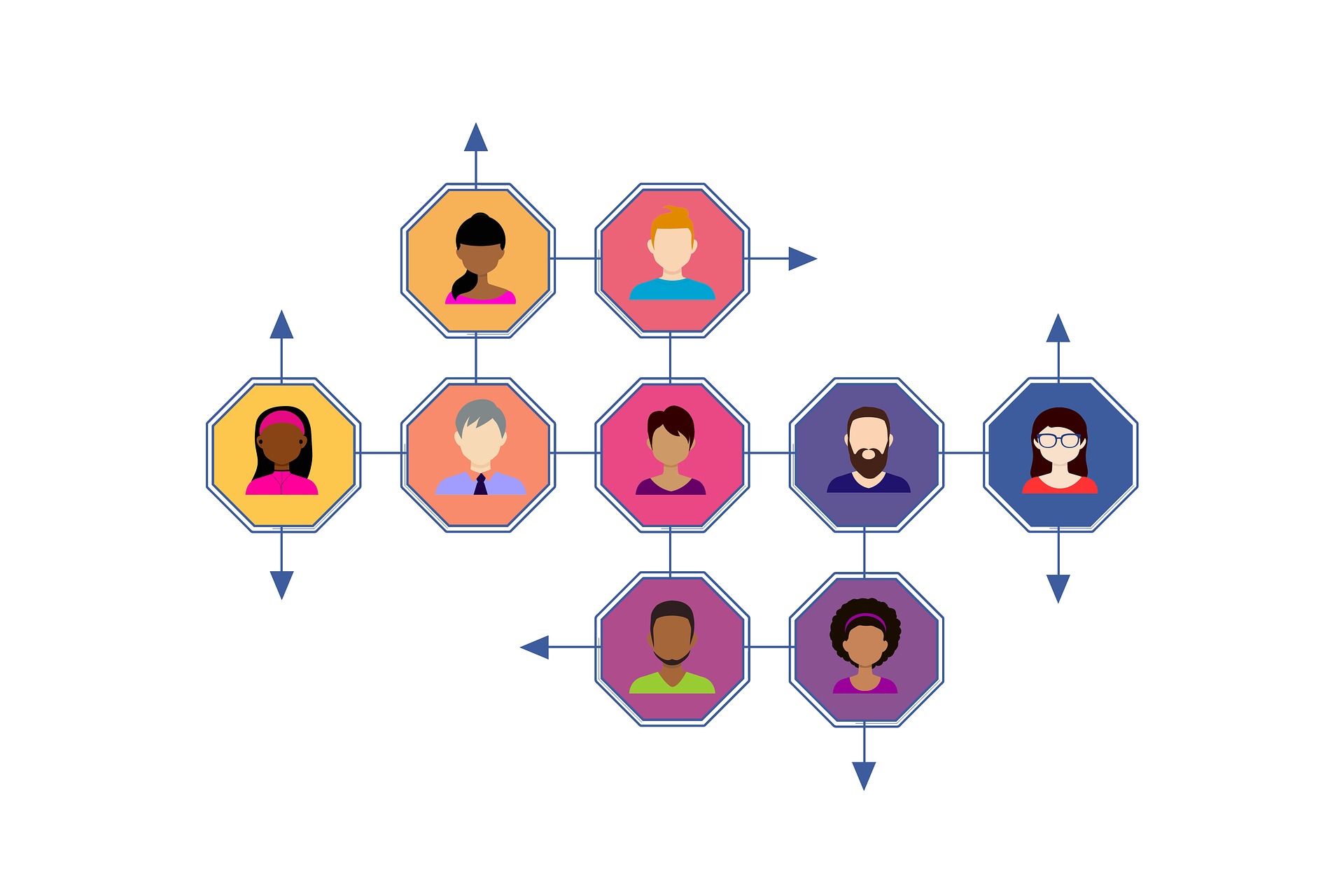 [There is] no doubt that sharing the values, the morals and the ideas plays a big role in my involvement, especially where I am participating in a specific OP that we agreed on initiating. (R28)
5
[Speaker Notes: - Identification with disadvantage group or supporting a group they did not belong to
Social identity as the second step of involvement (SIMCA) in 14/28 

First time hacktivism
- Social identity (group identification) 14 > perceived injustice 12/14]
PERCEIVED INJUSTICE
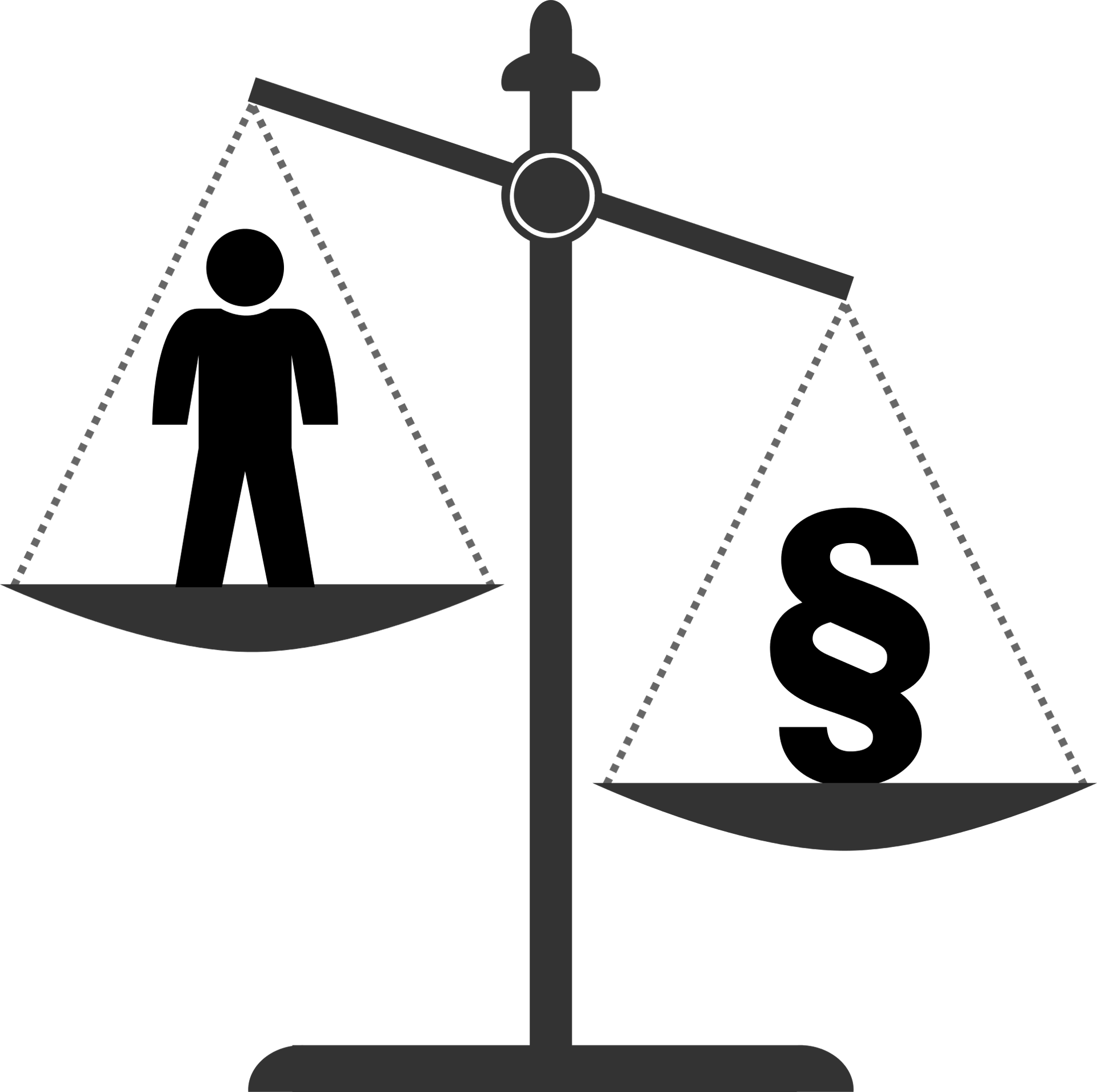 This sense of deprivation makes me aggressive sometimes. (R16) 

Frustration is normally a pretty key factor [to act]. (R18)
6
[Speaker Notes: - Political actions 16/22
- Race/ethnicity/patriotism 10/22
- Social disparities 7/22	
Perceived injustice as the second step of involvement (SIMCA) 9/28 

First time hacktivism
- Perceived injustice 9 > perceived efficacy 7/9]
PERCEIVED EFFICACY
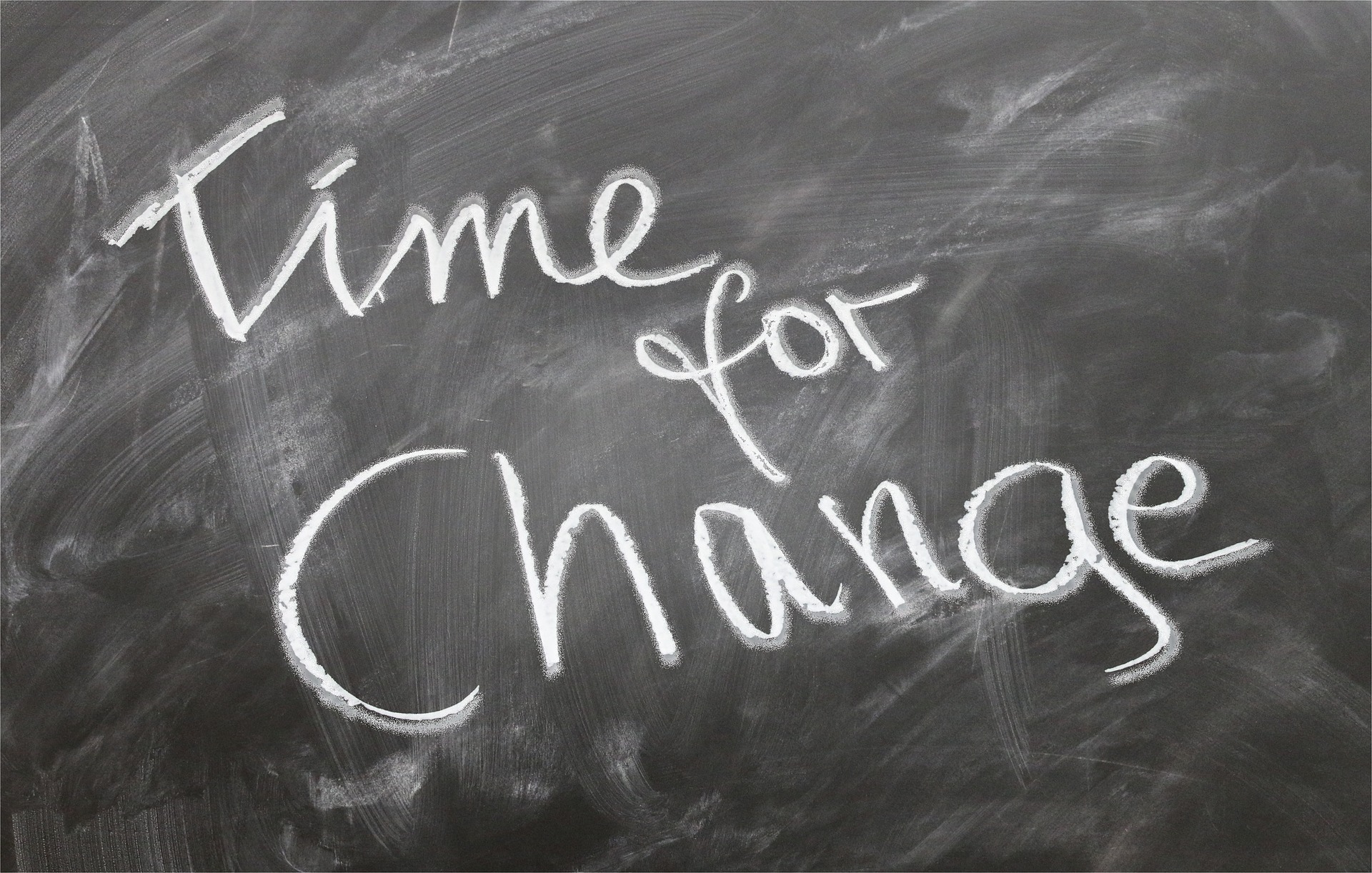 [W]ith all the knowledge and skills that I gained over the years […], I redirected them all for hacktivism and activism and became Anonymous. […] I felt faster online to spread my message and show it, also influence media to talk about it. And what I mean by this is hacking. (R24)
7
[Speaker Notes: PE is normally the last step of the collective action process 

Group efficacy is present in 22/28 interviews, often regarded as an added value
Perceived efficacy as the second step of involvement (SIMCA) 5/28 

First time hacktivism
- Perceived efficacy 5 > social identity 5/5]
ENGAGEMENT PROCESS
Social Identity Model of Collective Action (SIMCA)
8
[Speaker Notes: Group identification is followed by perceived injustice in 13/24 cases
Perceived injustice/anger is followed by perceived efficacy in 19/28 cases (the opposite happens 3/28)]
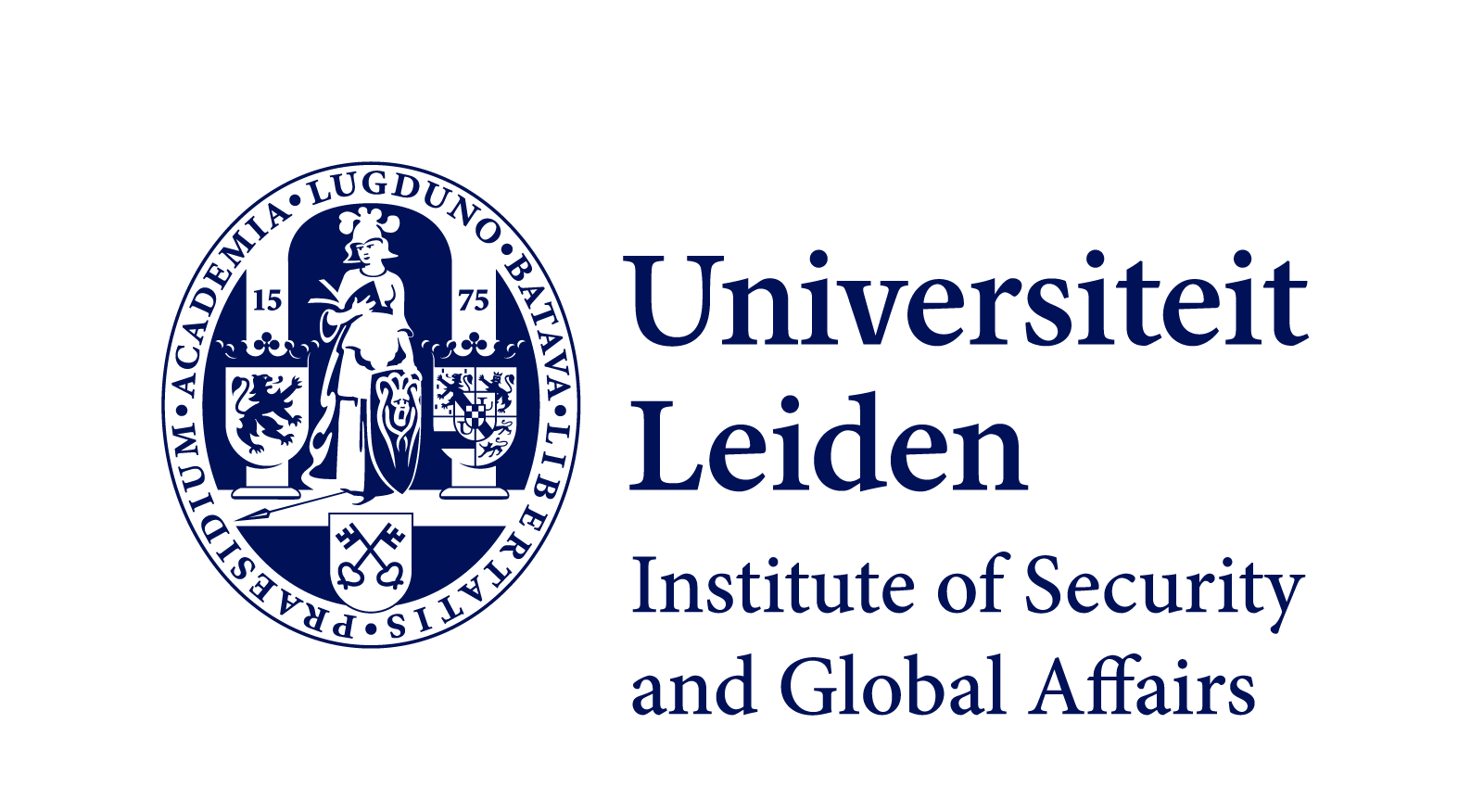 BECOMING A HACKTIVIST

Examining the motivations and the processes that prompt an individual  to engage in hacktivism
Marco Romagna-Lecturer The Hague University of Applied Sciences-PhD candidate Leiden University         m.Romagna@hhs.nl         @PHacktivism @MarcoRomagna86
SECREV 2022
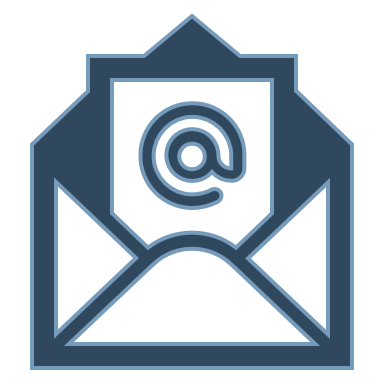 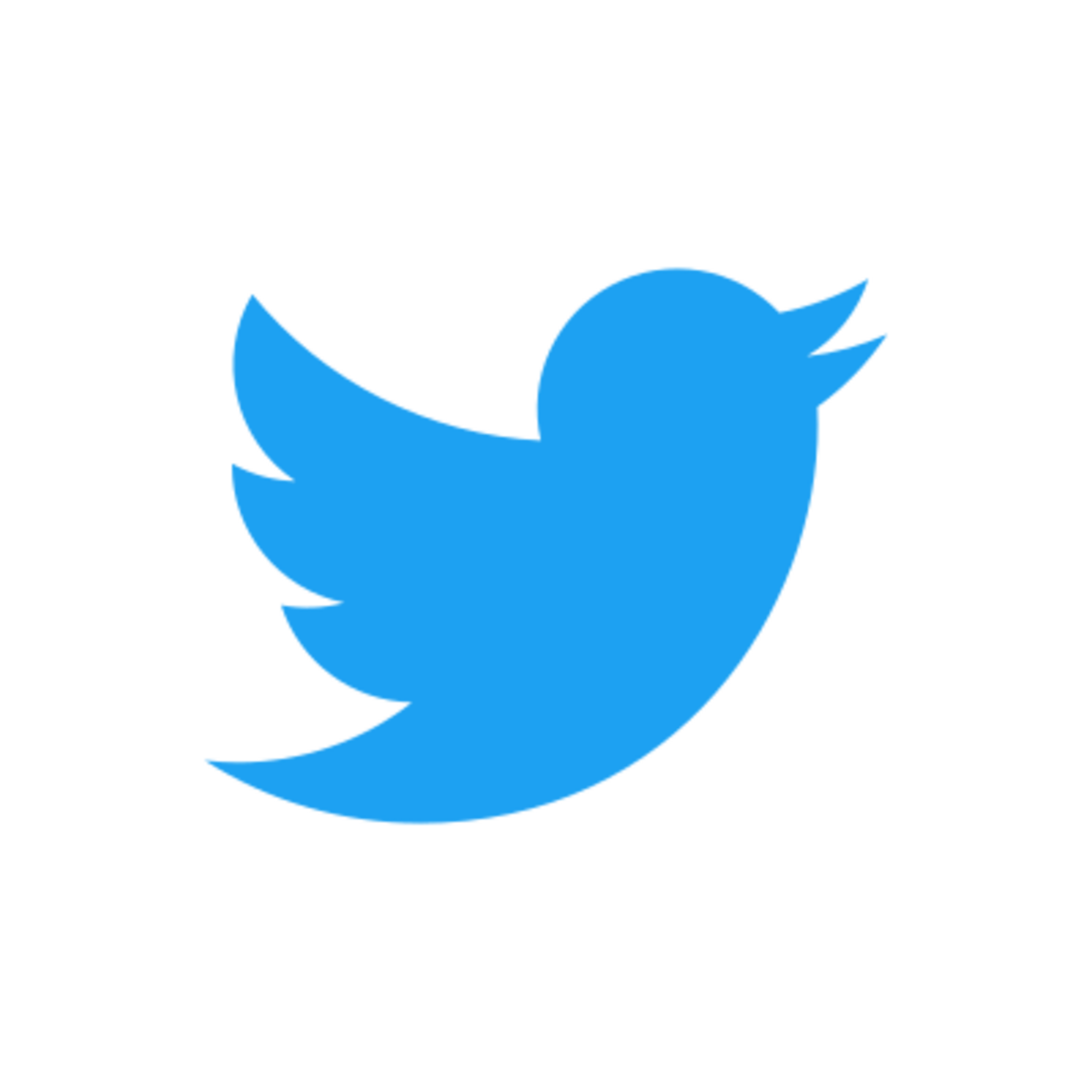